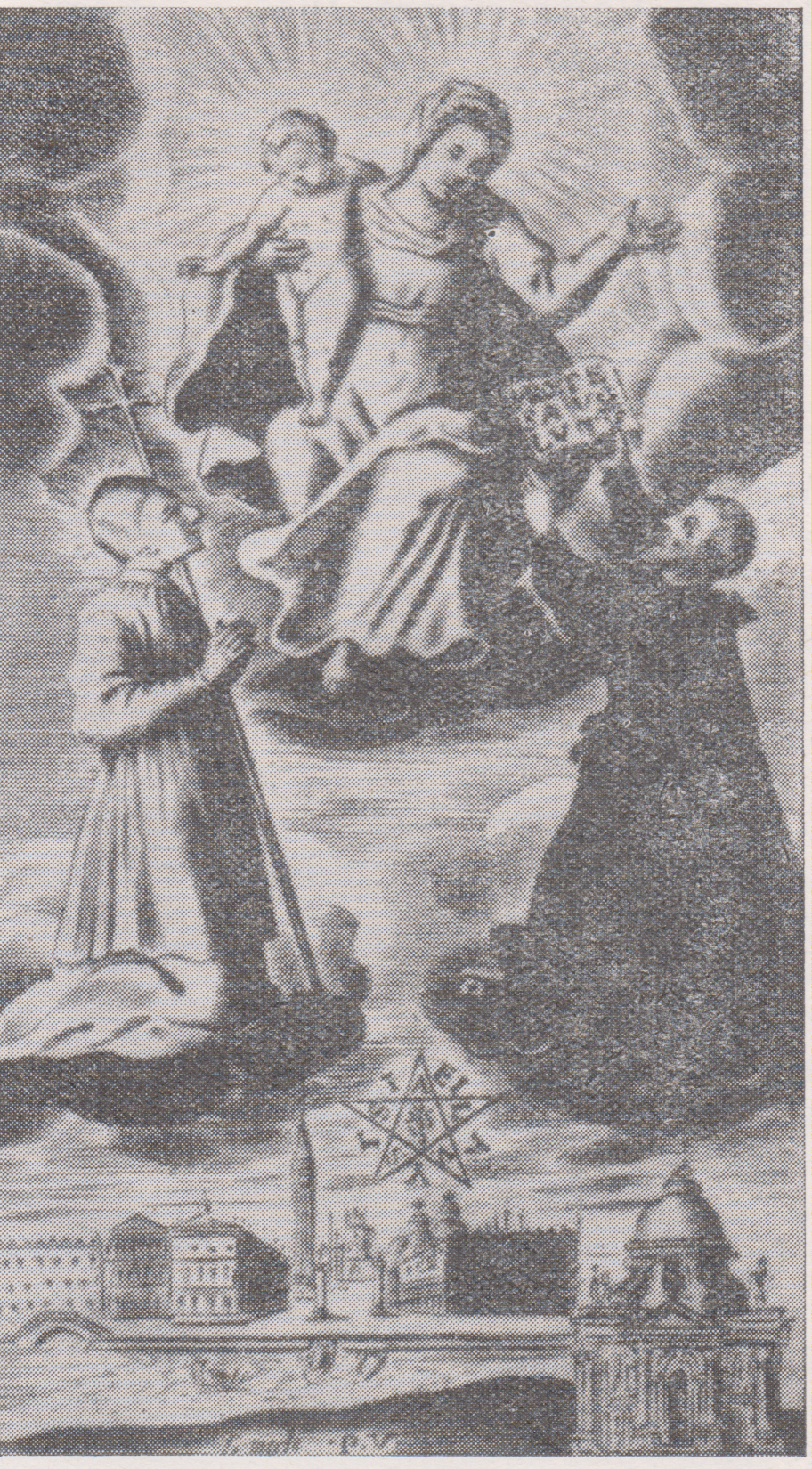 Da Riv. Fasc. 126